Verslag 2020
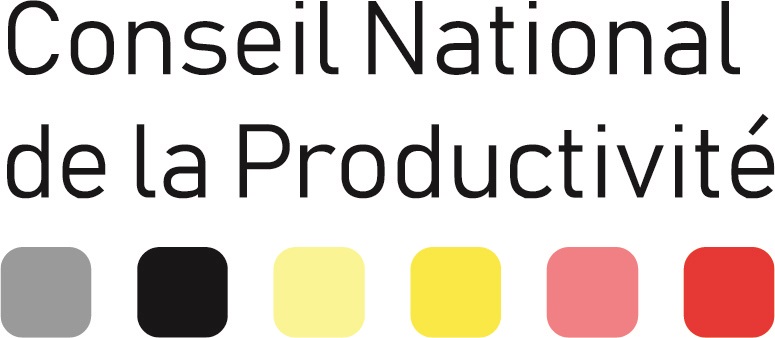 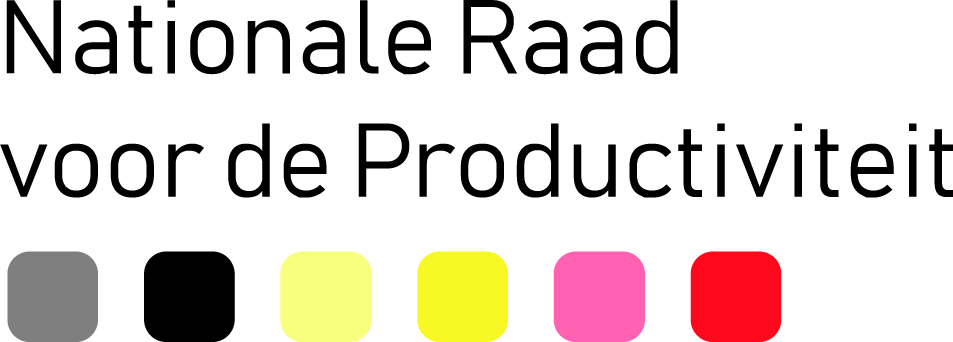 Kader van werkzaamheden
De impact van COVID-19 op productiviteitsgroei is op dit moment nog moeilijk kwantificeerbaar; 

Daarom werd in rapport gekeken naar de transmissiekanalen waarlangs COVID-19 een impact heeft op productiviteitsgroei;

Dit toont duidelijk: 
	- de risico’s van de crisis voor toekomstige productiviteitsgroei;
	- maar ook de opportuniteiten!

En vormt kader waarbinnen kan worden nagedacht over het beleid.
Structuur van de presentatie
1/ Belang van productiviteitsgroei

2/ Situatie vóór COVID-crisis 

3/ Mogelijke kanalen waarlangs COVID-19 een impact kan hebben op de productiviteitsgroei

4/ Prioritaire assen voor het beleid
Belang van productiviteitsgroei
1/ Productiviteitsgroei is bepalend voor groei en dus voor evolutie levensstandaard maar ook voor beleidsruimte nodig om uitdagingen op te nemen;

2/ Productiviteitsgroei is bepalend voor risicobeheersing in een samenleving:
	- duurzaam
	- inclusief.
Situatie vóór COVID
Tabel 1 : Gemiddelde jaarlijkse groeivoet van de arbeidsproductiviteit per uur, totale economie 
In %
1/ Eerdere vertraging productiviteitsgroei nog versterkt door financieel-economische crisis 2008, in België.
Bron: Eurostat, Nationale Rekeningen, oktober 2020.
Tabel 2 : Bijdrage aan de gemiddelde jaarlijkse groeivoet van de arbeidsproductiviteit per uur van de totale economie
In procentpunt
2/ Vertraging in België voor alle drie grote groepen van activiteiten, de verwerkende nijverheid, de marktdiensten en de niet-marktdiensten, maar bijzonder uitgesproken voor de verwerkende nijverheid.

3/ In België net als in Frankrijk en in Nederland, bijdrage van de marktdiensten tot de globale productiviteitsstijging groter dan de bijdrage van de verwerkende nijverheid.
Opmerking: de verwerkende nijverheid stemt overeen met rubriek C, de marktdiensten omvatten rubriek G tot N, de niet-marktdiensten bestrijken rubriek O tot U, de bouw rubriek F en overige de rubrieken A, B, D en E van de NACE- rev2.
Bron: Eurostat, Nationale Rekeningen, oktober 2020.
Tabel 3 : Gemiddelde jaarlijkse groeivoet van de toegevoegde waarde in volume, van de gewerkte uren en van de productiviteit per uur in de Belgische verwerkende nijverheid
In %
4/ In België, duidelijke vertraging van de productiviteitsgroei van de verwerkende nijverheid, vooral te verklaren door de vertraging van de productiviteitsgroei van de best presterende bedrijfstakken (vervaardiging van elektronica, aardolieraffinaderijen, farmaceutische nijverheid).
Bron: Eurostat, Nationale Rekeningen, oktober 2020.
Tabel 4 : Gemiddelde jaarlijkse groeivoet van de toegevoegde waarde in volume, van de gewerkte uren en van de productiviteit per uur in de Belgische marktdiensten
In %
5/ In België, vertraging van de groei van de productiviteit van de marktdiensten, vooral te verklaren door de vertraging van de productiviteit van de reeds zwak presterende bedrijfstakken (vastgoedactiviteiten, uitgeverijen, film en video, horeca, publiciteit en technische diensten).
6/Vertraging van de groei van de Belgische productiviteit na de economische en financiële crisis van 2008, te verklaren door de afname van de bijdrage van de totale factorproductiviteit en de niet-ICT kapitaalverdieping.
Bron: Eurostat, Nationale Rekeningen, oktober 2020.
Transmissiekanalen van COVID-crisis op productiviteitsgroei
Impact van COVID-crisis op...
1/ Samenstelling van arbeid
mogelijke hysteresis-effecten bij langdurige werkloosheid, effecten op onderwijsresultaten en investeringen in vorming;
2/ Kapitaalverdieping
mogelijke effecten op private en publieke investeringen, op aard van investeringen en op buitenlandse directe investeringen;
3/ TFP-groei
mogelijke effecten op digitalisering, onderzoek en innovatie, ondernemersdynamiek, concurrentie, organisatie van de waardeketen en globalisering.
Prioritaire assen voor het beleid
Hoe bepaald?
Vertrokken van landenspecifieke aanbevelingen van de Europese Raad => voorwaarde om hieraan te beantwoorden om beroep te kunnen doen op Europese Faciliteit voor Herstel en Veerkracht;
Rekening gehouden met risico’s en opportuniteiten die naar voor kwamen uit analyse over mogelijke effecten van COVID-19 op productiviteitsgroei.
1. Nog meer inzetten op STEM en levenslang leren?
Waarom? 
Het vinden van ‘vaardig personeel’ is belangrijke hindernis voor bedrijven;
Vergrijzing kan krapte op de arbeidsmarkt nog vergroten;
Technologische transities zorgen voor mismatch op arbeidsmarkt;
En COVID dreigt bestaande mismatch op arbeidsmarkt erger te maken.
1. Nog meer inzetten op STEM en levenslang leren
Aanbevelingen 
Jongeren voorbereiden op de arbeidsmarkt van morgen
Keuze voor STEM (waaronder ook ICT-richtingen) aantrekkelijker maken;
Ook inzetten op soft skills en mindset van levenslang leren;
Inclusiviteit: alle leerlingen moeten minimum aan vaardigheden meekrijgen;
Werkplekleren (waaronder alternerend leren) verder stimuleren;
Integratie van digitale technologieën in onderwijs en potentieel van afstandsonderwijs (in combinatie met contactonderwijs) moet verder bekeken worden.
1. Nog meer inzetten op STEM en levenslang leren
Aanbevelingen 
Levenslang leren versterken met aandacht voor vraag- en aanbodzijde
Verschillende uitdagingen, bijvoorbeeld:
om alle doelgroepen te laten deelnemen aan levenslang leren (bv. ook laaggeschoolden, kmo’s…);
om opleidingsaanbod voldoende af te stemmen de economische ontwikkelingen;
om opleidingen uit te werken met het oog op meer intersectorale mobiliteit. 
 NRP vraagt Hoge Raad voor de Werkgelegenheid om dit te bekijken.
Belangrijk dat alle actoren (werknemers, werkgevers, opleidingsverstrekkers, overheid) hun verantwoordelijkheid nemen.
2. Belang van investeringen in ecologische en digitale transitie, publiek en privaat
Waarom?

Bovengenoemde transities zullen belangrijke investeringen vereisen;
Nationale plannen voor Herstel en Veerkracht moeten strategische doelstellingen van de EU op het vlak van ecologische en digitale transitie opnemen; 
België kent al jaren onderinvestering in publieke infrastructuur.
2. Belang van investeringen in ecologische en digitale transitie, publiek en privaat
Aanbevelingen
Nood aan een plan om de publieke financiën terug in evenwicht te brengen zodra de situatie dit toelaat, maar…
… dit plan mag niet ten koste gaan van de overheidsinvesteringen;
Wel nood aan focus op die domeinen waarvoor duidelijke return kan verwacht worden op het vlak van productiviteit en die zich inschrijven in groene en digitale transitie.
2. Belang van investeringen in ecologische en digitale transitie, publiek en privaat
Aanbevelingen
Ook belang om investeringen in O&O op peil te houden, maar nodig om efficiëntie van de publieke middelen voor O&O te verhogen;
Meer algemeen, nood aan spending reviews en beleidsevaluaties; 
Naast directe financiering moeten ook alternatieve financieringsbronnen bekeken worden (bv. PPS) en Europese financiering; 
Aantrekken van buitenlandse directe investeringen blijft belangrijk.
3. Verder inzetten op digitalisering
Waarom?

Digitalisering is sterke drijfveer van productiviteitsgroei en kan bijdragen aan oplossingen voor een aantal complexe maatschappelijke uitdagingen;
Momentum om transitie te versnellen door COVID-crisis;
Om te kunnen genieten van Europese steun moet 20% van nationaal plan voor herstel en veerkracht gericht zijn op digitalisering.
3. Verder inzetten op digitalisering
Aanbevelingen
Nood aan coherente aanpak op verschillende domeinen:
Effect van investeringen in digitale technologieën zal ook afhangen van interne capaciteit om deze technologieën te exploiteren (skills, maar ook managementvaardigheden en organisatorische innovatie);
Snelle, veilige en betrouwbare breedbandinfrastructuur;
Nood aan digitale cultuur (ook bij kmo’s en overheid);
Regulering die aansluit bij digitale economie;
Voldoende aandacht voor potentieel negatieve effecten van digitale technologieën (privacy, veiligheid, just transition, e-inclusie…) => vereist discussie met stakeholders.
3. Verder inzetten op digitalisering
Aanbevelingen
Twee toepassingen die verder moeten gestimuleerd worden:
E-commerce, met speciale aandacht voor B2C online handel;
Telewerk heeft potentieel om productiviteit te verhogen en welzijn werknemers te verhogen, op voorwaarde dat aantal randvoorwaarden vervuld zijn => nood aan kaderafspraken als onderdeel van collectieve overeenkomsten.
4. Belang van voldoende ondernemingsdynamiek
Waarom?
Opstart en doorgroei van innovatieve bedrijven en uittreding van niet levensvatbare bedrijven zijn cruciaal voor productiviteitsgroei; 
België presteerde voor de COVID-crisis al zwak wat betreft de opstart en doorgroei van ondernemingen en risico dat de huidige crisis dit nog erger maakt; 
België heeft hoog aandeel zombiebedrijven, en het risico bestaat dat in periodes van toenemende werkloosheid ook structureel niet levensvatbare bedrijven verder ondersteund worden.
4. Belang van voldoende ondernemingsdynamiek
Aanbevelingen
Wegwerken van rigiditeiten voor uittreding structureel niet levensvatbare bedrijven;
Zorgen voor gunstige voorwaarden en prikkels voor start-ups en innovatieve ondernemingen en voor de opschaling van deze ondernemingen
Minder administratieve lasten en betere regelgeving;
Juiste prikkels (bv. aanpassen O&O-steun om jonge ondernemingen beter te bereiken);
Beschikbaarheid en gebruik van gepaste financiering bevorderen;
Verder stimuleren ondernemerscultuur.